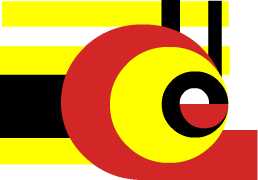 CICWSD: configuration guide
Francisco Viveros-Jiménez
Alexander Gelbukh
Grigori Sidorov
Contents
What is CICWSD?
Quick Start
Configuration file
<dict>
<testbed>
<docs>
<xls>
<test>
<algorithm>
<condition>
Contact information and citation
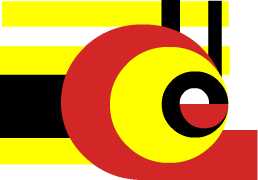 What is CICWSD?
CICWSD is a Java API and command for word sense disambiguation. Its main features are:
It has included some state-of-the-art WSD dictionary-based algorithms for you to use.
Easy configuration of many parameters such as window size, number of senses retrieved from the dictionary, back-off method, tie solving method and conditions for retrieving window words.
Easy configuration on a single XML file.
Output is generated in a simple XLS file by using JExcelApi.
The API is licensed under the GNU General Public License (v2 or later). Source is included. Senseval 2 and Senseval 3 English-All.Words task are bundled together within CICWSD.
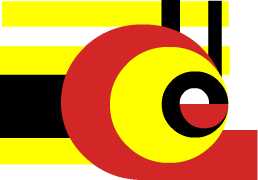 Quick Start
Download CICWSD from http://fviveros.gelbukh.com/downloads/CICWSD-1.0.zip
Unzip files
Open a command line
Change the current directory to the CICWSD directory
Execute java –jar cicwsd.jar. You should see something like this:
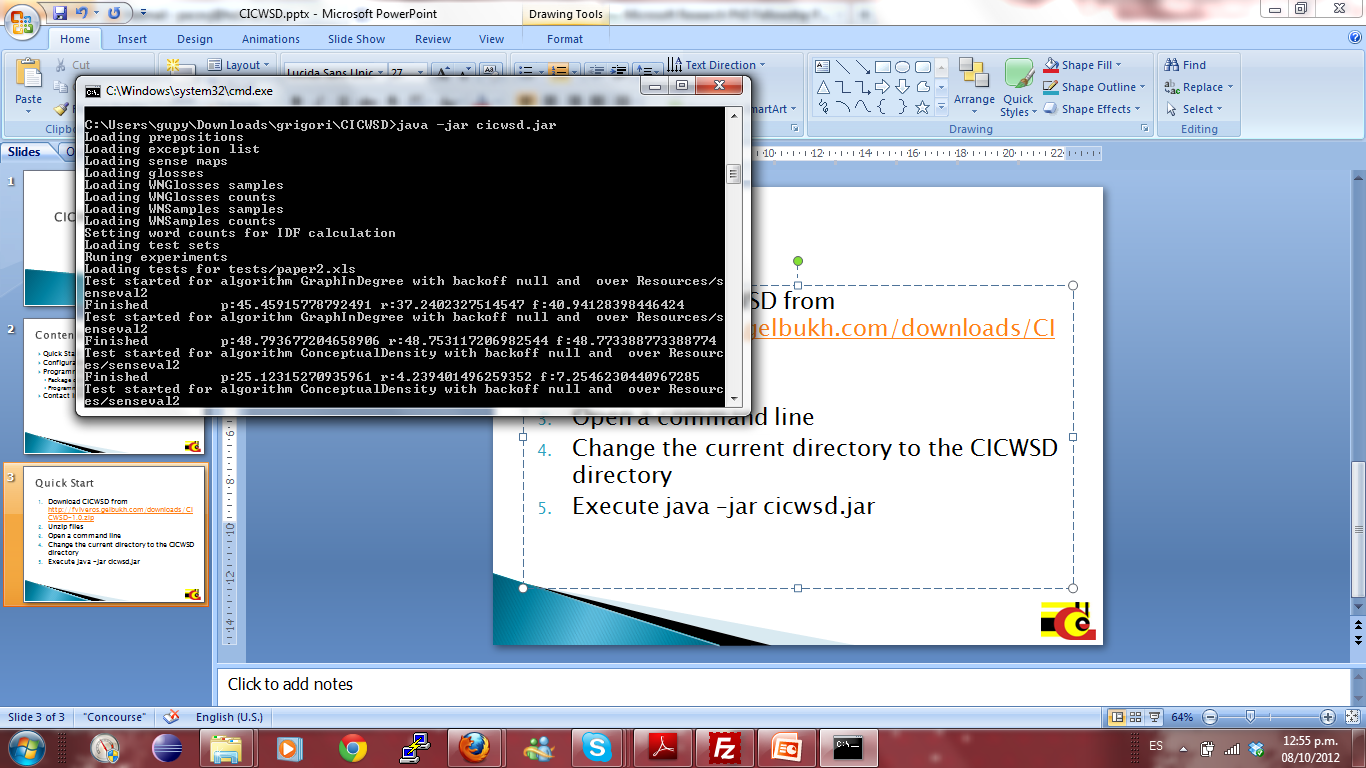 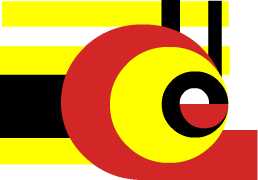 Configuration file	(1)
You can configure your own experimental setup through modifying config.xml file.  The XML is organized as follows:
<dict> is the section for describing which data will be loaded as sense inventory.
<testbed> is the section for specifying which target files are going to be disambiguated.
<xls> is the section for describing which algorithms are going to be tested and for configuring the output file.
These three sections must be encapsulated inside a <run> node.
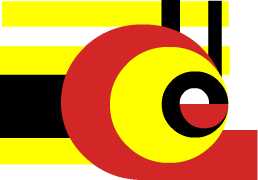 Configuration file	(2)
The valid structure of the file is the following:
<?xml version="1.0" encoding="UTF-8"?>
<run>
	<dict />
	<testbed>
		<docs />
	<testbed/>
	<xls>
		<test>
			<algorithm />
			<condition />
		</test>
	</xls>
</run>
Red nodes indicates that you can add more than one of them.
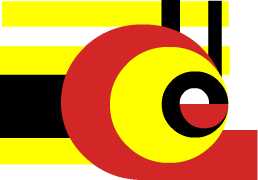 <dict> section
The <dict> section specifies the data that will conform each sense's bag of words. A bag of words is a set of words representing a sense definition. I.E.: 
	paper_4=(medium_N written_J communication_N)
Several sources can be specified. Sources must be separated by a ";". The valid options are: 
WNGlosses: Definitions extracted from WordNet 3.1
WNSamples: Samples extracted from WordNet 3.1
SemCor: SemCor corpus
Some sample <dict> sections are:
<dict sources="WNGlosses;WNSamples"/>
<dict sources=“SemCor"/>
<dict sources="WNGlosses;SemCor"/>
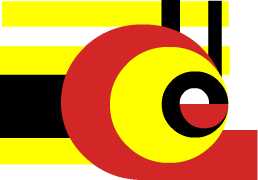 <testbed> section (1)
The <testbed> section specifies the test sets (SemCor formatted XML data).  The <testbed> section contains one or more <docs> nodes. Each <docs> node describes a SemCor file or folder.
The <testbed> section has an attribute called senses. This attribute specifies which senses are going to form the sense inventory. The valid values are:
"All": Read all senses.
"+N": Read the first N senses.
"*N": Read only the Nth sense.
"-N": Exclude the Nth sense
For example, if you want to disambiguate a text just considering the first two senses of any word in WordNet you should use the following:
	<testbed senses=“+2">
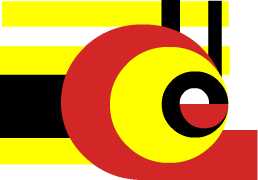 <testbed> section (2)
For example, the word paper has the following definitions in WordNet:
1: (n) paper (a material made of…)
2: (n) composition, paper, report, theme (an essay …)
3: (n) newspaper, paper (a daily or weekly publication…)
4: (n) paper (a medium for written communication)
5: (n) paper (a scholarly article describing …)
6: (n) newspaper, paper, newspaper publisher (a business firm that …)
7: (n) newspaper, paper (the physical object that …)
The loaded senses will be:
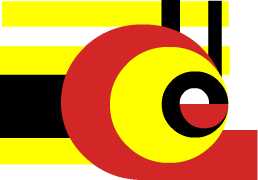 <docs>
A <docs> node describes the files that will conform a test set. You can add as many <docs> nodes as you need.  The results registered over each test set will be stored in independent Excel files. Meaning that if you have two docs nodes and one <xls> node, CICWSD will produce two Excel files. For example:
<docs src="Resources/senseval2" prefix="S2_"/> indicates that the xml files inside the folder Resources/senseval2 will be used as a test set. Also, the registered resources will be stored in an Excel file named “S2_Name.xls” where name is specified in the <xls> section.
<docs src=“mydoc.xml" prefix=“md_"/> indicates that the mydoc.xml file will be the test set and its corresponding output will be named “md_Name.xls”.
Remember that the files should be XML SemCor compliant. CICWSD includes Senseval 2 and Senseval 3 English-all-words test sets. These test sets are located inside the Resources folder.
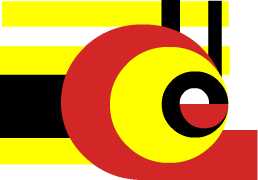 <xls> section
The <xls> section details two things:
WSD algorithms for testing and comparison. WSD algorithms and its configurations are specified through adding <test> nodes. You must add at least one <test> node for each <xls> section.
Location of the generated excel files. 
You can add as many <xls> nodes as you want. Please remember that for each <xls> section, CICWSD will produce N excel files (where N is the number of test sets specified in the <testbed> section).
Let us see an <xls> section example:
<xls src="tests/results.xls" detail="false"> this node tell us that the results are going to be stored in the file(s) tests/PREFIXN_results.xls (PREFIXN_ is specified in each <docs> node as mentioned previously). Also, the detail attribute tell CICWSD that the detail sheet isn’t going to be included (please read the results interpretation guide).
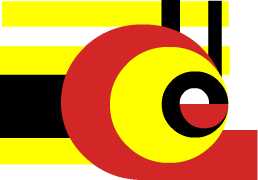 <test>
<test> nodes describe the target algorithms for comparison. Each test node must include the following:
<algorithm> node for specifying the WSD algorithm.
<condition> node(s) for setting window selection filters.
These algorithms will be included in the comparison stored in the specified excel file. You can add several <test> nodes to a single <xls> section. However, we recommend you including only a few <test> nodes per <xls>.
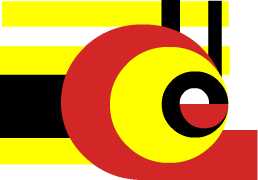 <algorithm> (1)
<algorithm> nodes specify a WSD algorithm and its configuration. Each <algorithm> node must have the following attributes:
disambiguation for specifying the WSD algorithm. The valid options are the following:
"SimplifiedLesk": Simplified lesk algorithm as proposed by Kilgarriff and Rosenzweig in "Framework and Results for English SENSEVAL".
"GraphInDegree": Graph-based disambiguation as presented in "Unsupervised Graph-based Word Sense Disambiguation Using Measures of Word Semantic Similarity" by Sinha and Mihalcea.
"ConceptualDensity": Conceptual density algorithm as proposed by Agirre and Rigau in "Word Sense Disambiguation using Conceptual Density". 
MFS": A simple Most Frequent Sense heuristic.
“RandomSense": A simple Random Sense heuristic.
backoff specifies the WSD algorithm to be used as a back-off strategy. Use "none" for no back-off or use any WSD algorithm.
windowSize specifies the maximum words contained in the window.
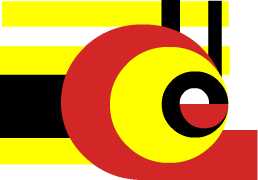 <algorithm> (2)
tie specifies the disambiguation algorithm to be used for solving a tie. A tie occurs when the disambiguation algorithm return more than one sense as an answer. Use "none" for leaving the tie unsolved or use any WSD algorithm.
Lets see some examples of <algorithm> nodes:
<algorithm disambiguation="GraphInDegree" backoff="none" windowSize="4" tie="MFS"/> this node describes the GraphInDegree algorithm using no back-off, Most-Frequent sense for solving ties and a window consisting of a maximum of 4 words.
<algorithm disambiguation="SimplifiedLesk" backoff=“RandomSense" windowSize=“6" tie="MFS"/>this node describes the Simplified Lesk algorithm using Random Sense as back-off strategy, Most-Frequent sense for solving ties and a window consisting of a maximum of 6 words.
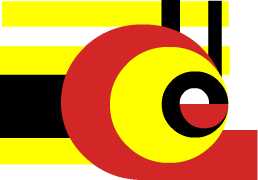 <condition> (1)
A <condition> node sets a filter for choosing the window words. You can specify (combine) the amount of filters that you need. The valid conditions are the following:
"none": All words can be part of the window.
"IDFThreshold:I": Only words with an IDF value >=I will be selected.
"IsUseful:WSDAlgorithm": Only words that allow the WSD  algorithm to return an answer will be selected.
"NoDuplicates": This will generate a window without duplicates.
"NoTarget":The target word will be excluded in the window.
"VascilescuLexicalChain:J": Extracted from the paper " Evaluating Variants of the Lesk Approach for Disambiguating Words". J is a value in [0.0,1.0] that acts as a threshold for creating lexical chains (A lower value will allow an easy integration to the lexical chain). Only words that form a  lexical chain with the target word will be selected.
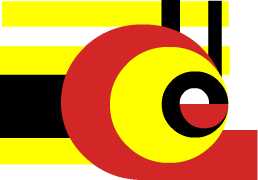 <condition> (2)
Some examples of condition nodes are the following:
<condition type="none"/> all words will be included.
<condition type="IsUseful:SimplifiedLesk"/> only words that allow Simplified Lesk to give an answer will be included.
<condition type="VascilescuLexicalChain:0.3"/> only words that form a lexical chain with the target word will be included. The Jaccard score threshold to be used for deciding if a word is part of the lexical chain is 0.3.
Remember, you must add at least a condition node.
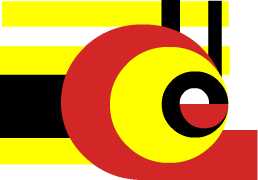 Contact information
For any doubt regarding the CICWSD API please contact Francisco Viveros-Jiménez by email (pacovj@hotmail.com) or Skype (pacovj).
Please cite the following paper in your work:
Viveros-Jiménez, F., Gelbukh, A., Sidorov, G.: Improving Simplified Lesk Algorithm by using simple window selection practices. Submitted.
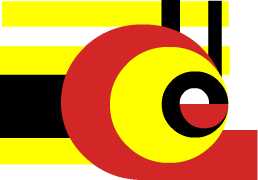 References (1)
Lesk M (1986) Automatic sense disambiguation using machine readable dictionaries: How to tell a pine cone from an ice cream cone. In Proc. of SIGDOC-86: 5th International Conference on Systems Documentation, Toronto, Canada.
Rada R, Mill H, Bicknell  E, Blettner M  (1989) Development and  application of a metric on semantic nets, in IEEE Transactions on Systems, Man and Cybernetics, vol. 19, no. 1, pp 17-30.
Miller G (1995) WordNet: A Lexical Database for English. Communications of the ACM Vol. 38, No. 11: 39-41.
Agirre E, Rigau G (1996) Word Sense Disambiguation using Conceptual Density Proceedings of COLING'96, 16-22. Copenhagen (Denmark).
Kilgarriff A (1997) I don't believe in word senses. Computers and the Humanities. 31(2), pp. 91–113.
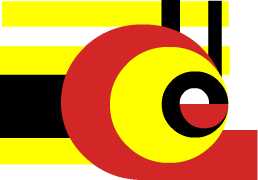 References (2)
Edmonds P (2000) Designing a task for SENSEVAL-2. Tech. note. University of Brighton, Brighton. U.K.
Kilgarriff A, Rosenzweig J (2000) English Framework and Results Computers and the Humanities 34 (1-2), Special Issue on SENSEVAL.
Toutanova K, Manning C D (2000) Enriching the Knowledge Sources Used in a Maximum Entropy Part-of-Speech Tagger. In Proceedings of the Joint SIGDAT Conference on Empirical Methods in Natural Language Processing and Very Large Corpora (EMNLP/VLC-2000), pp. 63-70.
Cotton S, Edmonds P, Kilgarriff A, Palmer M (2001) “SENSEVAL-2.” Second International Workshop on Evaluating Word Sense Disambiguation Systems. SIGLEX Workshop, ACL03. Toulouse, France.
Mihalcea R, Edmons P (2004) Senseval-3 Third International Workshop on Evaluating of Systems for the Semantic Analysis of Text. Association for Computational Linguistics. ACL 04. Barcelona, Spain.
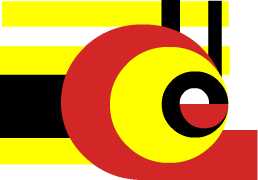 References (3)
Vasilescu F, Langlais P, Lapalme G (2004) Evaluating Variants of the Lesk Approach for Disambiguating Words. LREC, Portugal.
Mihalcea R (2006) Knowledge Based Methods for Word Sense Disambiguation, book chapter in Word Sense Disambiguation: Algorithms, Applications, and Trends, Editors Phil Edmonds and Eneko Agirre, Kluwer.
Navigli R, Litkowski K, Hargraves O (2007) SemEval-2007 Task 07: Coarse-Grained English All-Words Task. Proc. of Semeval-2007 Workshop (SemEval), in the 45th Annual Meeting of the Association for Computational Linguistics (ACL 2007), Prague, Czech Republic.
Sinha R, Mihalcea R (2007) Unsupervised Graph-based Word Sense Disambiguation Using Measures of Word Semantic Similarity, in Proceedings of the IEEE International Conference on Semantic Computing (ICSC 2007), Irvine, CA.
Navigli R (2009) Word Sense Disambiguation: a Survey. ACM Computing Surveys, 41(2), ACM Press,  pp. 1-69.
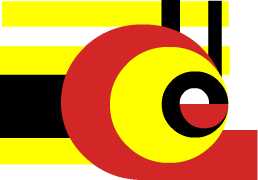